ГБПОУ «Курганский педагогический колледж»
Студенческий совет общежития 
2018 – 1019 учебного года
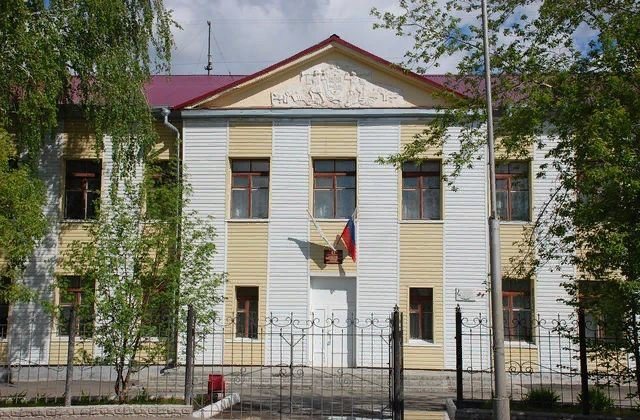 В учебном году 2018-2019  работа студсовета  продолжалась по таким направлениям:
«Успешное обучение в колледже» 
«Развитие форм студенческого самоуправления»
 «Формирование общих компетенций студентов»
Студенческий  совет включает в себя :
Учебный сектор;
Спортивно – оздоровительный сектор; 
Жилищно – бытовой сектор;
Культурно – досуговый сектор;
Информационный сектор
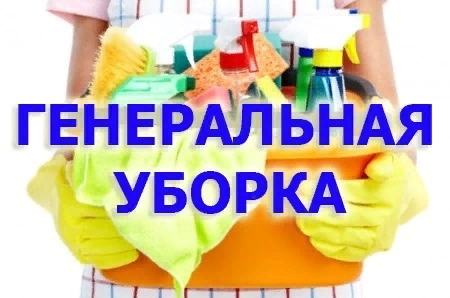 Жилищно – бытовой сектор
Проводит:
 генеральную уборку в рамках социально значимого проекта «Чистый четверг»;
ежедневные рейды санитарного состояния комнат;
ежедневные рейды санитарного состояния кухни и комнаты отдыха;
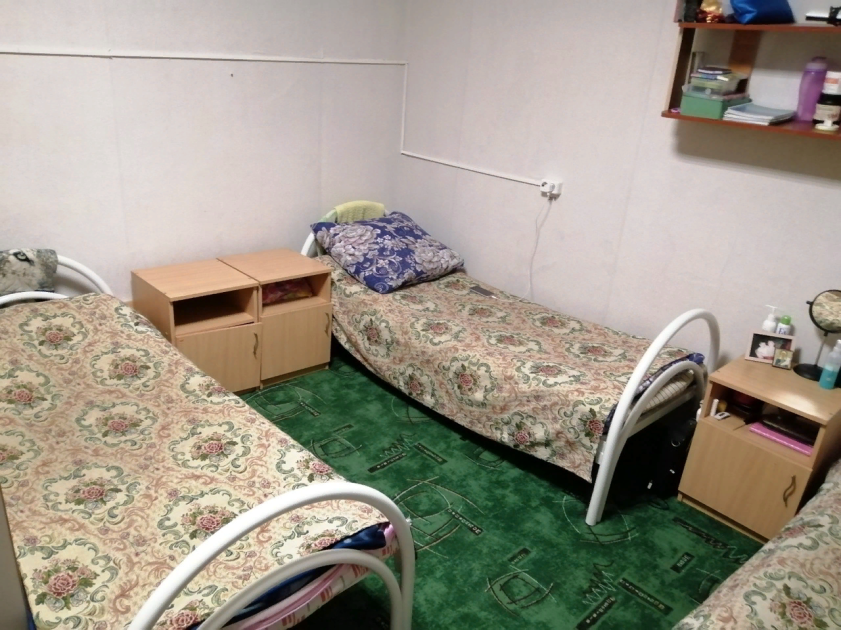 Учебный сектор
Спортивно-оздоровительный сектор
Информационный сектор
Культурно-массовый сектор
Мероприятия: 
«Соблюдение правил внутреннего распорядка»;
Основные правила этикета в обществе»;
«Посвящение в жильцы общежития»;
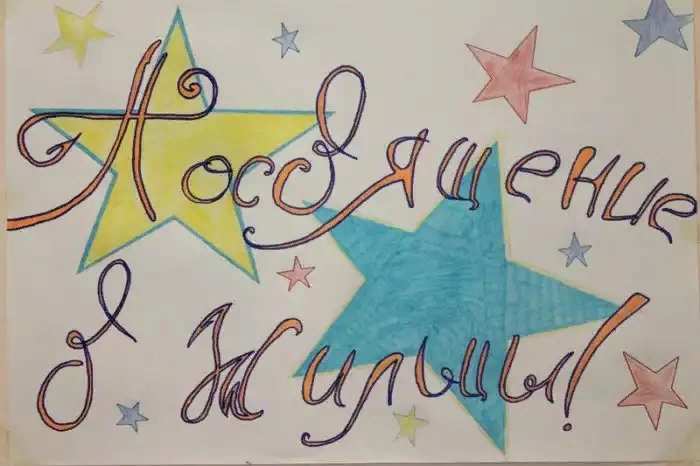 Культурно-массовый сектор
Культурно-массовыйсектор
Клубное объединение «PROчтение»
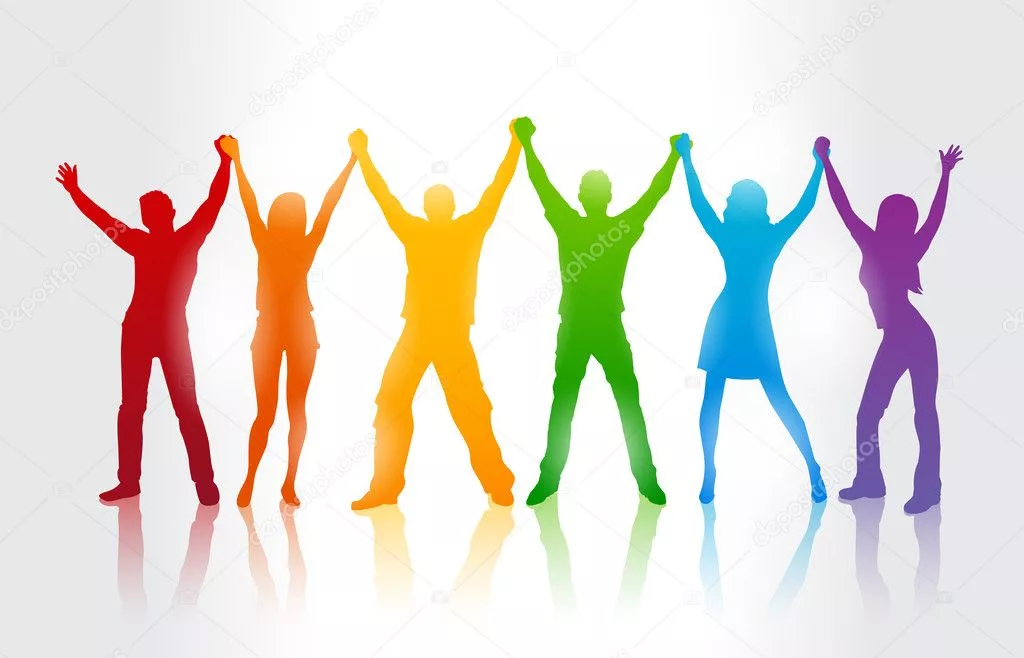 Задачи:
развивать клубное объединение;
 обеспечить безопасные условия жизни и быта; 
повысить уровень культуры студентов проживающих в общежитии ;
 формировать у студентов умения и навыки самоуправления, подготовить к компетентному и ответственному участию в жизни современного общества;
 привлекать студентов к общественно – полезной,  культурно – массовой и спортивно – оздоровительной  деятельности